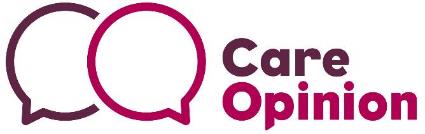 Where are we going next?#coLondon17
James Munro, CEO
@jamesfm55
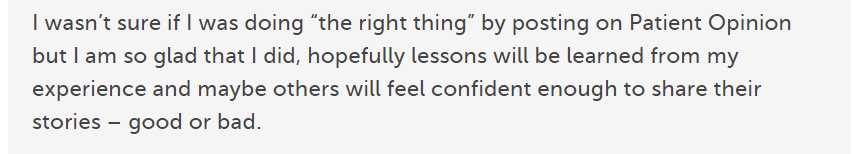 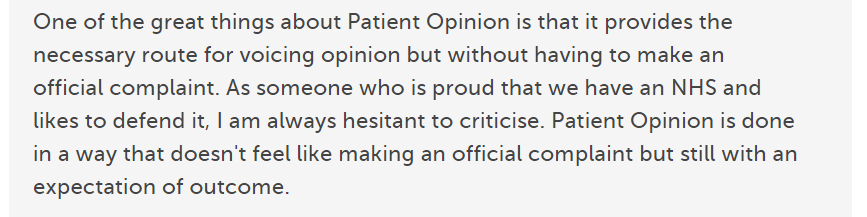 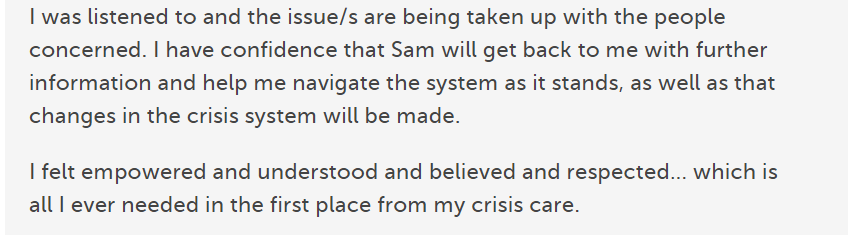 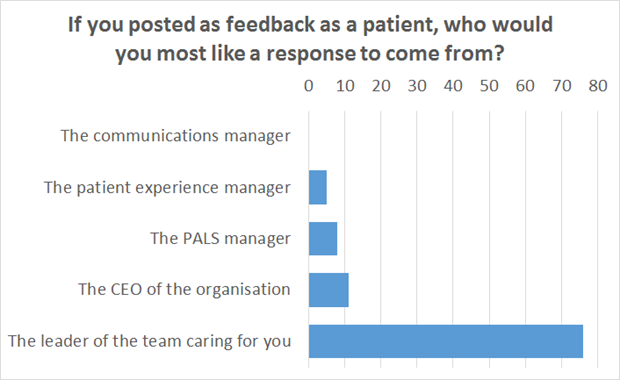 “More than just listening, it has helped us to focus on what we can change to improve our service.
We’ve learnt that Care Opinion gives patients a powerful voice, which in turn has empowered us.”
Lisa Metcalfpodiatrist
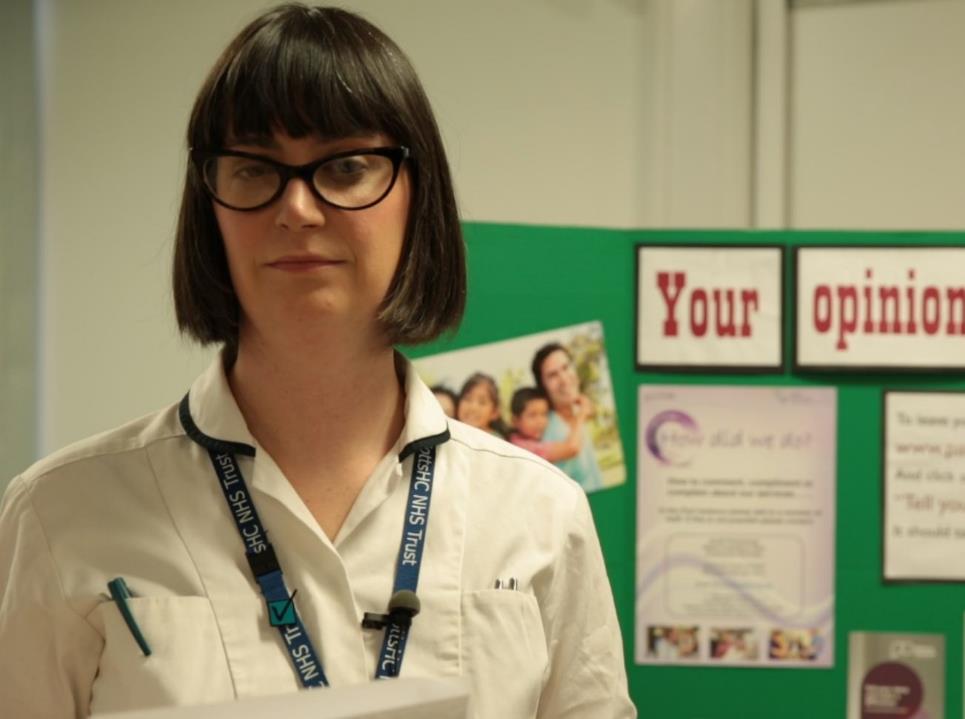 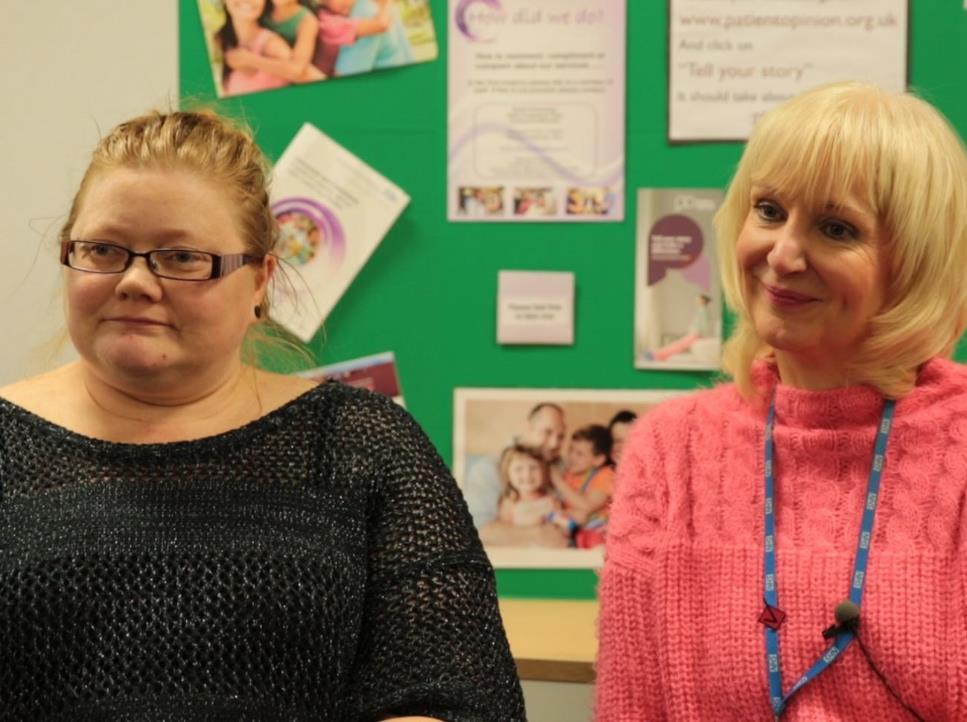 “As we’ve been on a journey, so have the users and carers been on a journey. They now have trust in us, to know that we do want to hear it, warts and all, and that we will work on what the issue is.”
Jenny Newman and Sue Dyke, public engagement
Direction of travel
Quality improvement
Clinical teams
End of life care programme
Also learning disability, dementia, CAMHS…?
Learning
Health/care students
Continuing professional development
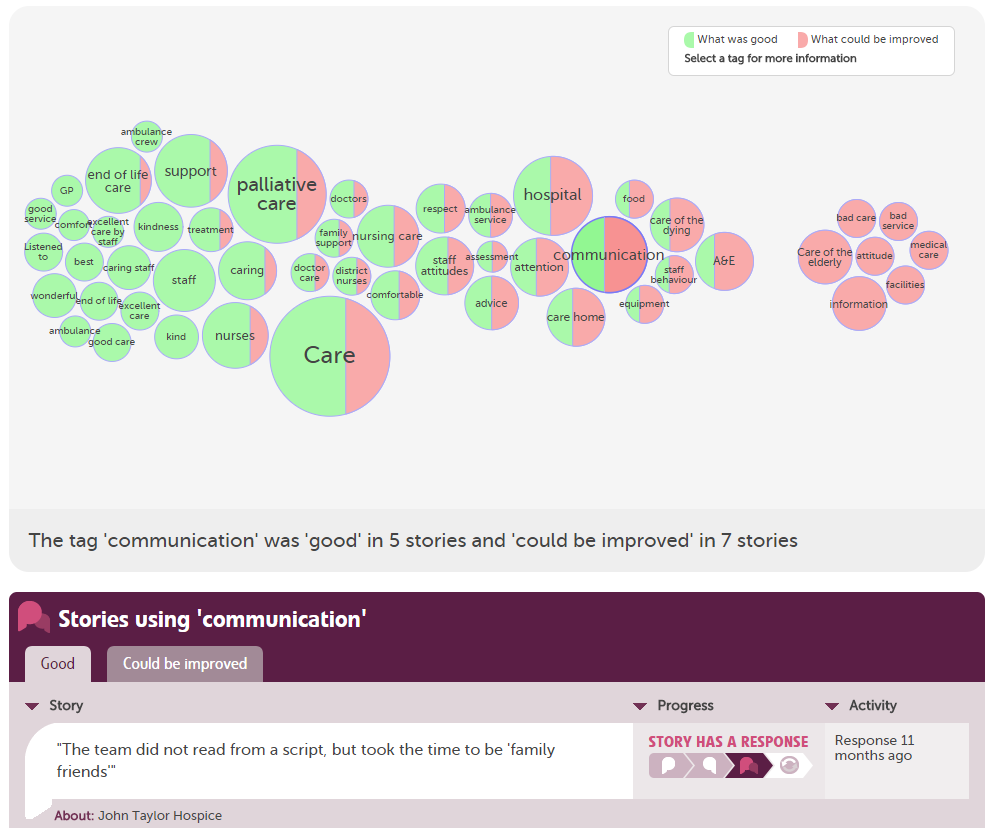 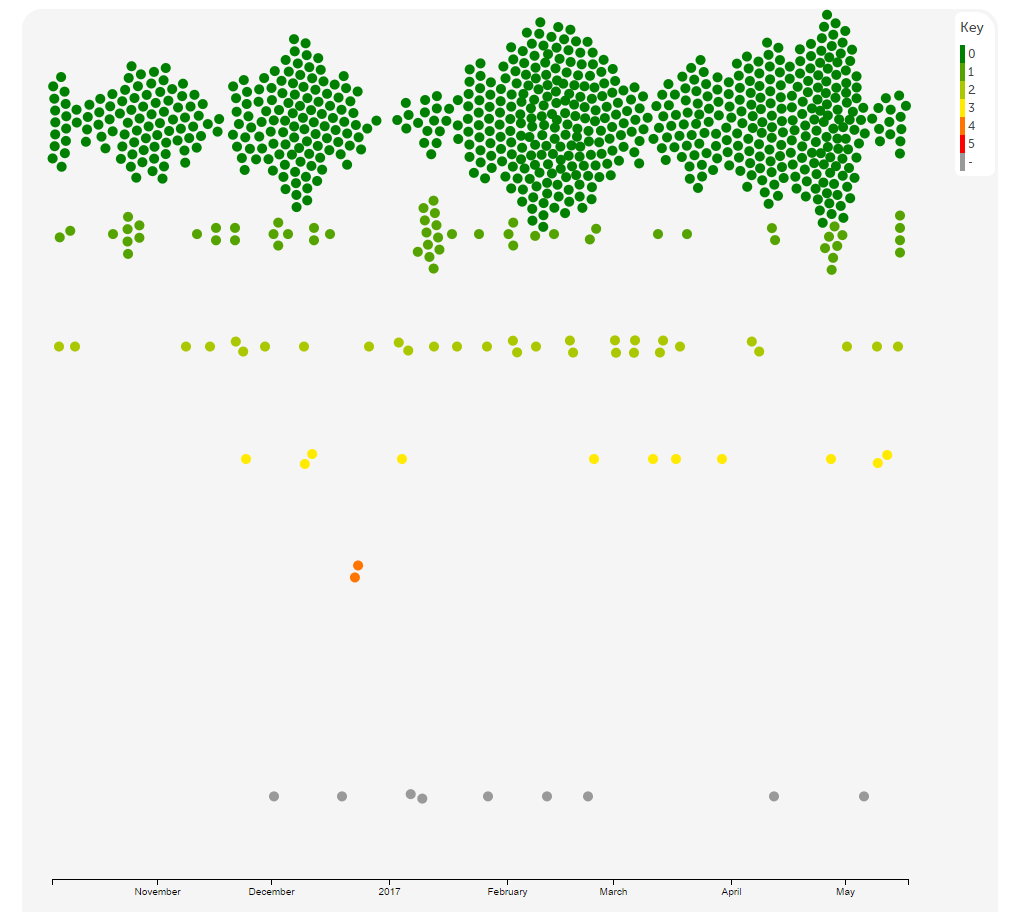 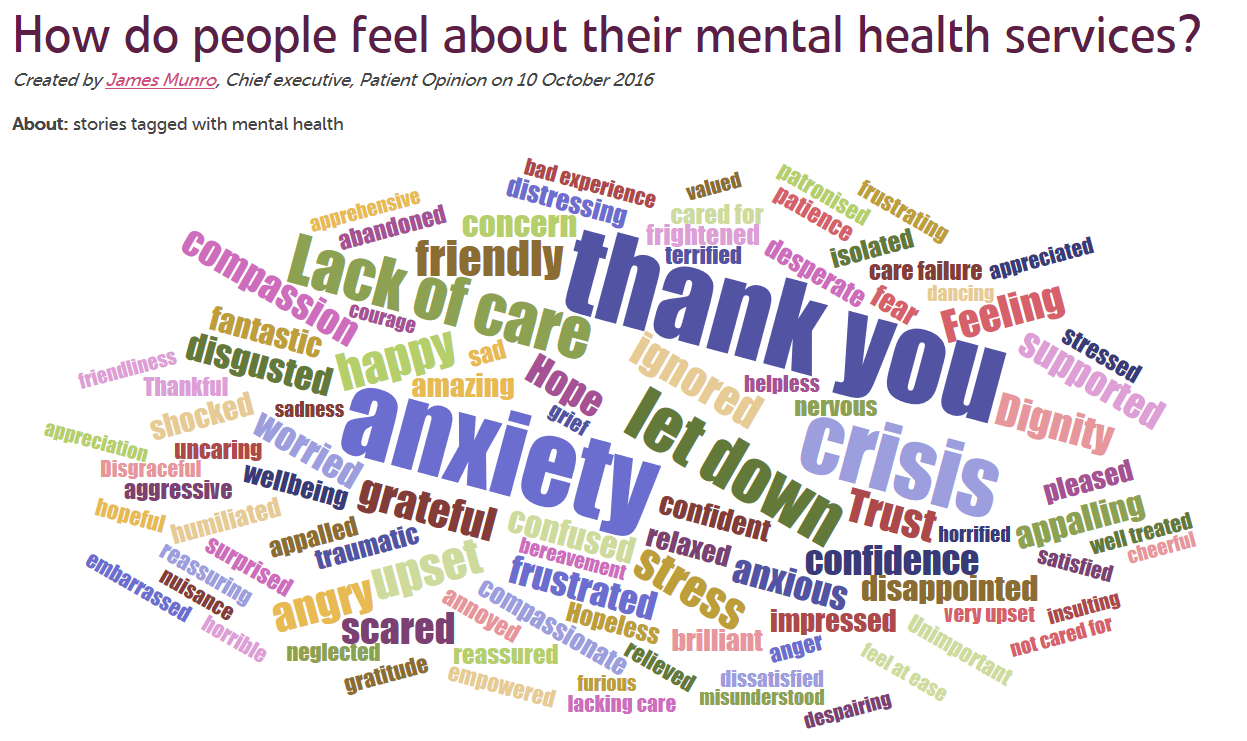 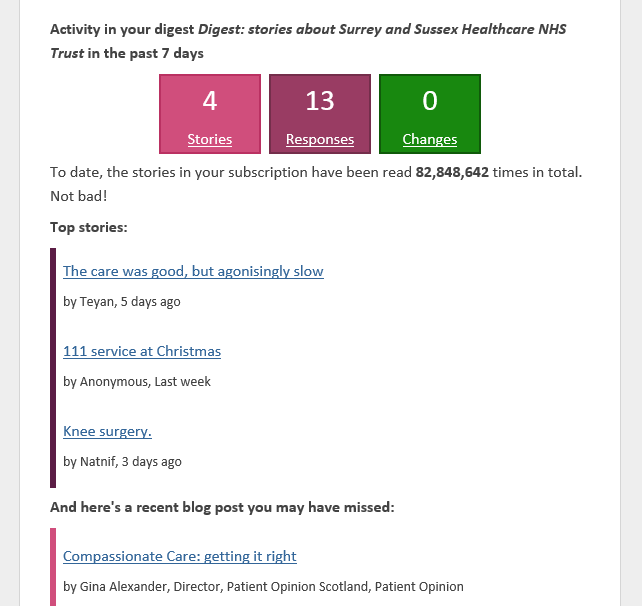 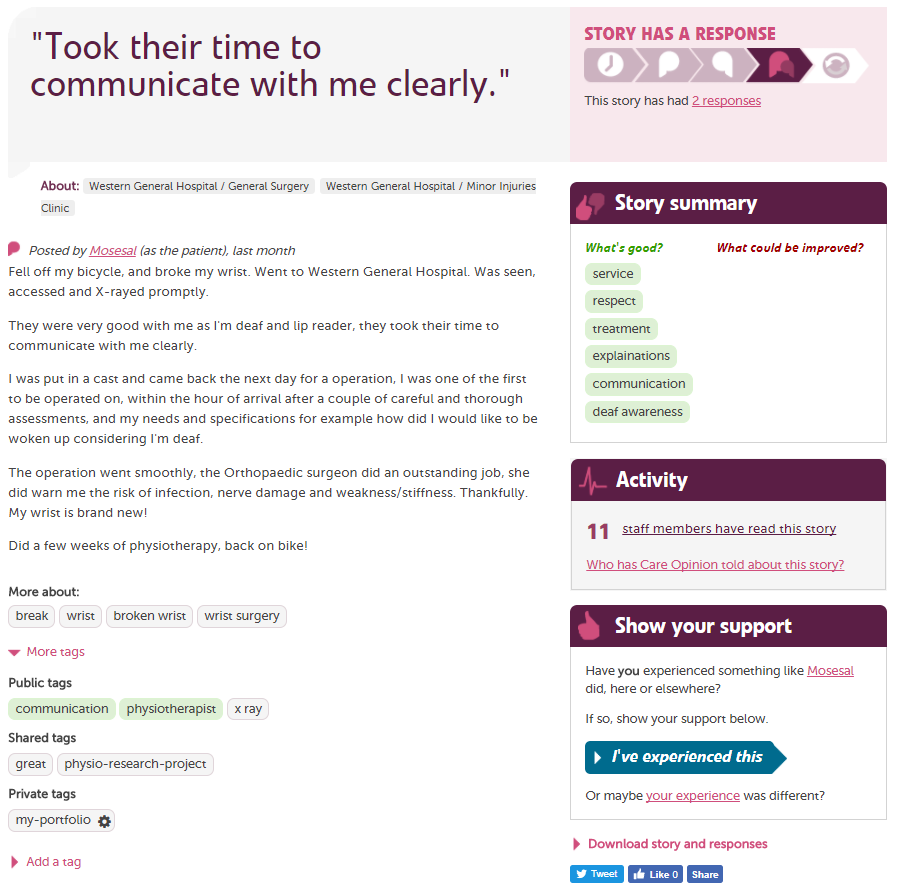 The world is changing – fast
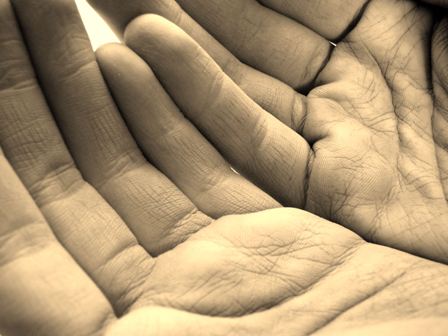 “Thank you for fixing my brain, its chuffing great.”
“I wanted Jules to know how much I appreciate everything he has done for me.”
“I never feel rushed and always feel I can ask questions.”
“She greeted us with a big smile. My girls felt at ease at once.”
“He had so much patience with my husband, who suffers from Alzheimer's.”
“They allowed us to spend our time with mum.”